Có phải sự sống của muôn loài đều thiêng liêng, đáng quý?
[Speaker Notes: Giáo án của Thảo Nguyên 0979818956]
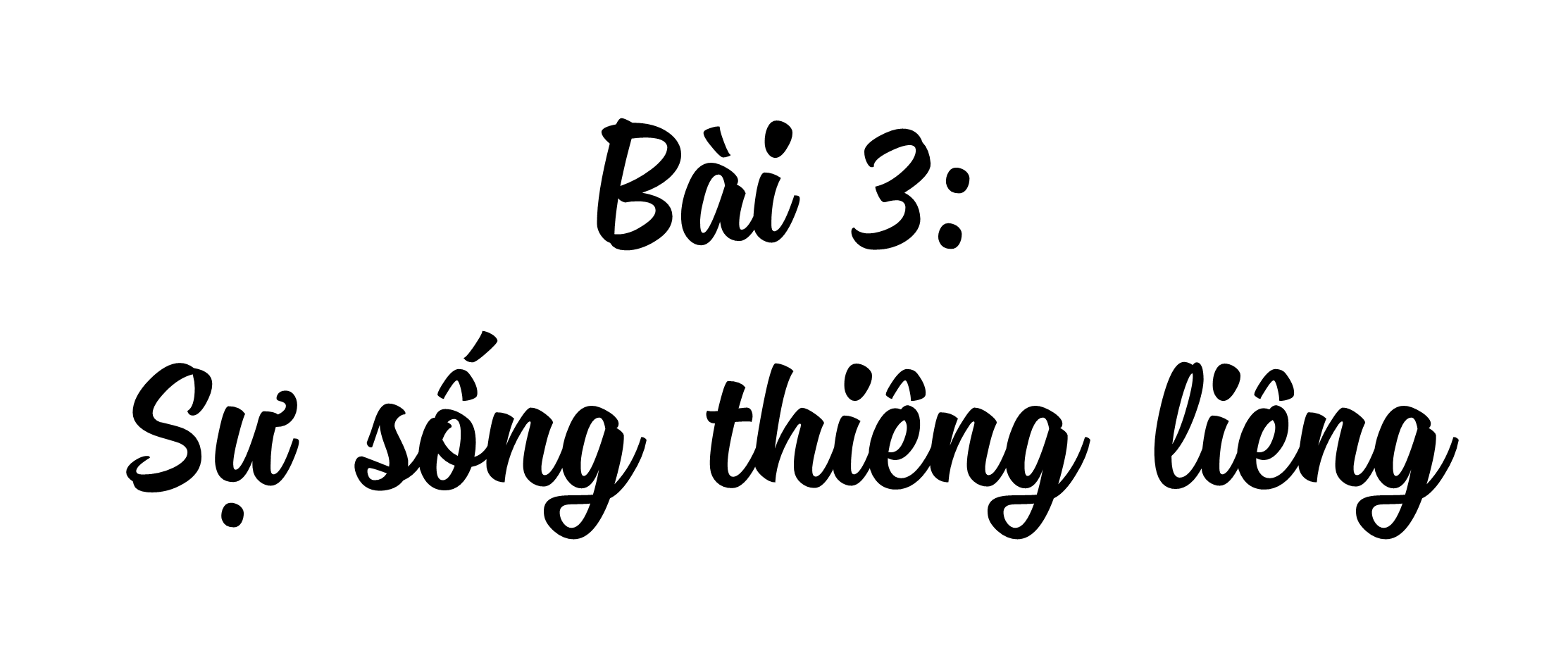 [Speaker Notes: Giáo án của Thảo Nguyên 0979818956]
Tri thức Ngữ văn
[Speaker Notes: Giáo án của Thảo Nguyên 0979818956]
Trí nhớ siêu phàm
[Speaker Notes: Giáo án của Thảo Nguyên 0979818956]
Hãy nhớ lại các kiến thức về văn nghị luận được học ở chương trình Ngữ văn lớp 6,7 và nối các từ ở cột A với phần giải thích ở cột B để tạo thành câu trả lời đúng:
CỘT A
CỘT B
Văn nghị luận
Những minh chứng làm rõ cho lí lẽ, có thể là nhân vật, sự kiện, số liệu từ thực tế
Lí lẽ
Loại văn bản có mục đích chính nhằm thuyết phục người đọc (người nghe) một vấn đề.
Bằng chứng
Cơ sở cho ý kiến, quan điểm của người viết.
[Speaker Notes: Giáo án của Thảo Nguyên 0979818956]
1. Luận đề và luận điểm trong văn nghị luận
Luận điểm
Luận đề
Là vấn đề chính được nêu ra để bàn luận trong văn bản nghị luận
Là những ý kiến thể hiện quan điểm của người viết về luận đề
 Trong văn bản nghị luận, luận đề được thể hiện bằng luận điểm và làm sáng tỏ bằng lí lẽ, dẫn chứng
[Speaker Notes: Giáo án của Thảo Nguyên 0979818956

Khi dùng thuật ngữ “luận điểm” thay cho “ý kiến”, cần nhấn mạnh vào giả định: đây là những ý kiến người viết tin là đúng và muốn nêu ra để thuyết phục người đọc, người nghe về tính đúng đắn của ý kiến. Trong cuộc sống, một người có thể có ý kiến về nhiều vấn đề khác nhau, nhưng chỉ những ý kiến nào được đưa ra bàn luận nhằm mục đích thuyết phục người khác mới xem là luận điểm.

Luận đề bao quát hơn luận điểm, hay nói cách khác, luận điểm là sự cụ thể hóa các khía cạnh của luận đề. Trong văn bản nghị luận, luận đề được làm rõ bởi các luận điểm, các luận điểm được làm rõ bởi hệ thống lí lẽ, bằng chứng.]
LUẬN ĐỀ
Học thầy hay học bạn
LUẬN ĐIỂM 1
Học từ thầy là quan trọng
LUẬN ĐIỂM 2
Học từ bạn cũng rất cần thiết
LÍ LẼ
+ Dân ta có truyền thống  tôn sư trọng đạo
+ Mỗi người trong đời, nếu không có một người thầy ...thì khó làm nên một việc gì xứng đáng, ...
BẰNG CHỨNG
Danh họa Lê-ô-na-rơ-đô Đa Vin-chi nổi tiếng thế giới nếu không có sự dẫn dắt của thầy Ve-rốc-chi-ô
LÍ LẼ
Việc học từ bạn thuận lợi ở chỗ với bạn bè cùng trang lứa, cùng hứng thú, cùng tâm lí thì việc học hỏi, truyền thụ cho nhau có phần thoải mái, dễ dàng hơn.
BẰNG CHỨNG
 
Những lợi ích của việc học từ những người bạn cùng lớp, cùng trang lứa, cùng hứng thú, cùng tâm lí.
[Speaker Notes: Ví dụ trong văn bản “Học thầy, học bạn” của Nguyễn Thanh Tú đã học trong chương trình ngữ văn 6

Giáo án của Thảo Nguyên 0979818956]
2. Bằng chứng khách quan và ý kiến, đánh giá chủ quan của người viết trong văn nghị luận
Ý kiến, đánh giá chủ quan
Bằng chứng khách quan
Là những thông tin khách quan, có thể kiểm chứng được trong thực tế
Là những nhận định, suy nghĩ, phán đoán theo góc nhìn chủ quan của người viết, thường ít có cơ sở để kiểm chứng.
 Do vậy, để giảm tính chủ quan trong đánh giá, giúp ý kiến trở nên đáng tin cậy, người viết cần đưa ra được các bằng chứng khách quan.
[Speaker Notes: Giáo án của Thảo Nguyên 0979818956]
Bài tập nhanh: Hãy chỉ ra bằng chứng khách quan và ý kiến, đánh giá chủ quan trong ví dụ sau:
Bằng chứng khách quan bởi lợi ích của mạng xã hội có thể kiểm chứng trong thực tế
(1) Mạng xã hội cung cấp các phương tiện để việc giao tiếp ngày càng dễ dàng hơn, ví dụ như các ứng dụng gọi điện trực tiếp, nhắn tin điện tử,…(2) Vì thế, tôi hi vọng mạng xã hội sẽ phát triển hơn trong tương lai để phục vụ cộng đồng.
Ý kiến, đánh giá chủ quan, vì đó chỉ là suy nghĩ cảm tính của người viết, không có cơ sở để kiểm chứng
[Speaker Notes: Giáo án của Thảo Nguyên 0979818956]
*Phân biệt bằng chứng khách quan và ý kiến đánh giá chủ quan
Hãy sắp xếp các từ ngữ sau đây vào cột thích hợp: nơi chốn, thí nghiệm, cảm nhận, nghiên cứu, quan điểm cá nhân, số liệu, dự đoán, thời gian, con người, sự kiện.
cảm nhận
thí nghiệm
nơi chốn
số liệu
nghiên cứu
quan điểm cá nhân
dự đoán
con người
thời gian
sự kiện
[Speaker Notes: Giáo án của Thảo Nguyên 0979818956

Bài tập nhanh 2]
*Phân biệt bằng chứng khách quan và ý kiến đánh giá chủ quan
[Speaker Notes: Giáo án của Thảo Nguyên 0979818956]
2. Bằng chứng khách quan và ý kiến, đánh giá chủ quan của người viết trong văn nghị luận
- Tác dụng của việc nhận ra bằng chứng khách quan và ý kiến, đánh giá chủ quan của người viết trong văn bản nghị luận:
+ Giúp người đọc kiểm chứng được tính đúng, sai của các lập luận
+ Lí giải được sức thuyết phục, tác động của văn bản.
[Speaker Notes: Giáo án của Thảo Nguyên 0979818956]
LUẬN ĐỀ
MẠNG XÃ HỘI
Luận điểm 1:
Mạng xã hội mang đến nhiều lợi ích
Luận điểm 2:
Mạng xã hội gây ra nhiều tác hại
Lí lẽ 2.1:
Mạng xã hội tiềm ẩn nguy cơ đe dọa sự an toàn của người dùng
Lí lẽ 1.2:
Mạng xã hội giúp con người mở mang tri thức
Lí lẽ 2.2:
Mạng xã hội khiến người dùng xa rời cuộc sống
Lí lẽ 1.1:
Nhờ mạng xã hội, sự giao tiếp thuận tiện hơn
Bằng chứng:
Các chức năng gọi điện,gửi tin nhắn giúp liên lạc bất kể không gian, thời gian
Bằng chứng:
Các trang về giáo dục, khoa học, tin tức,...giúp con người hiểu biết hơn về thế giới
Bằng chứng:
Hiện tượng bắt nạt trên mạng, hiện tượng rò rỉ thông tin cá nhân,...
Bằng chứng:
Chứng nghiện mạng xã hội gây ra sự mất kết nối với cuộc sống.
[Speaker Notes: Sơ đồ minh họa kết nối các khái niệm đã học

Giáo án của Thảo Nguyên 0979818956]
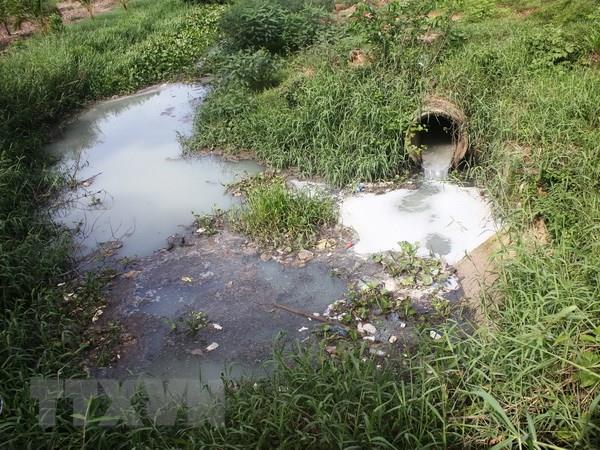 Xả nước thải chưa qua xử lí.
[Speaker Notes: Khởi động văn bản
Quan sát hình ảnh và gọi tên các hành vi gây ô nhiễm môi trường.

Giáo án của Thảo Nguyên 0979818956]
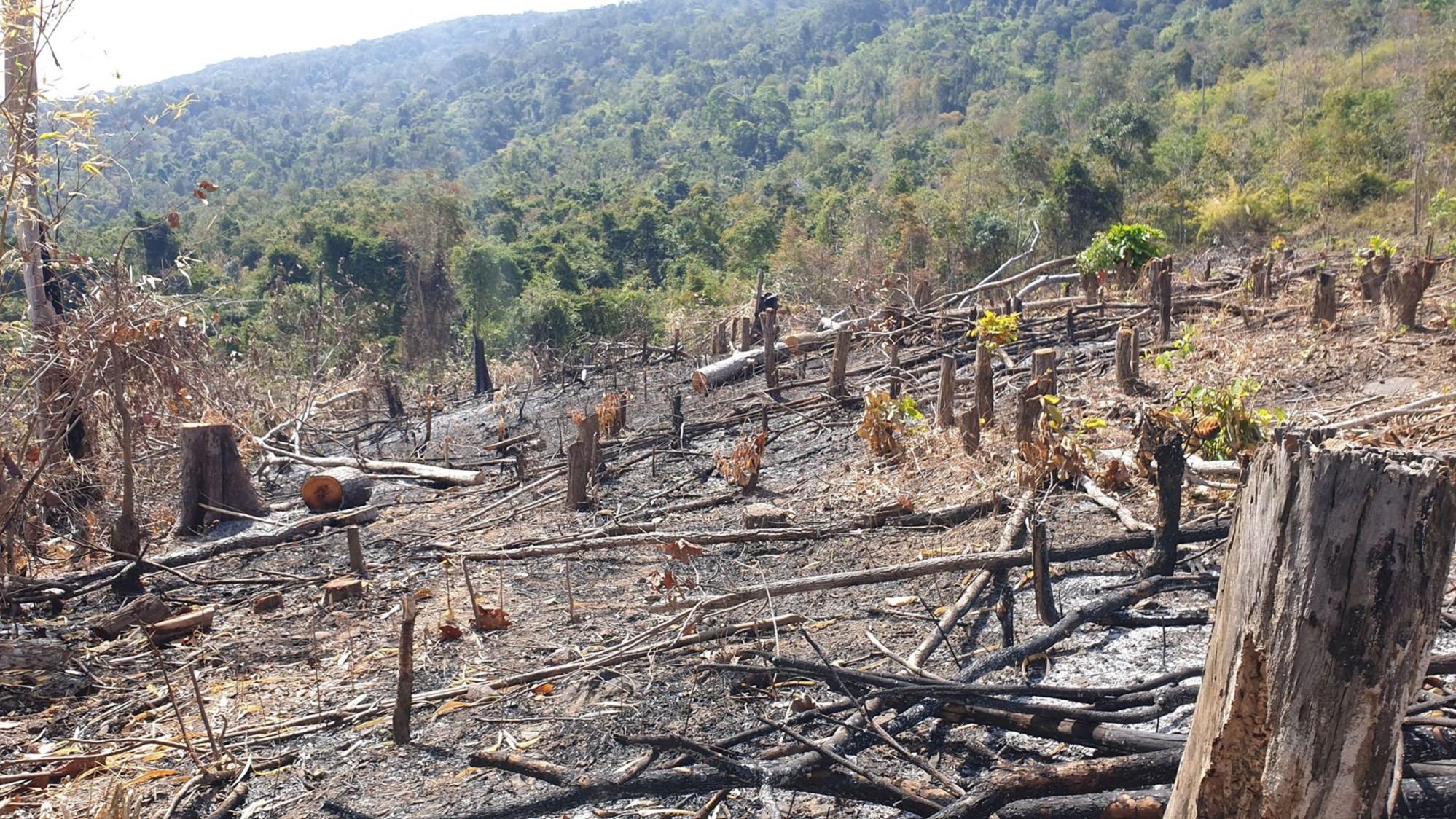 Chặt phá rừng
[Speaker Notes: Quan sát hình ảnh và gọi tên các hành vi gây ô nhiễm môi trường.

Giáo án của Thảo Nguyên 0979818956]
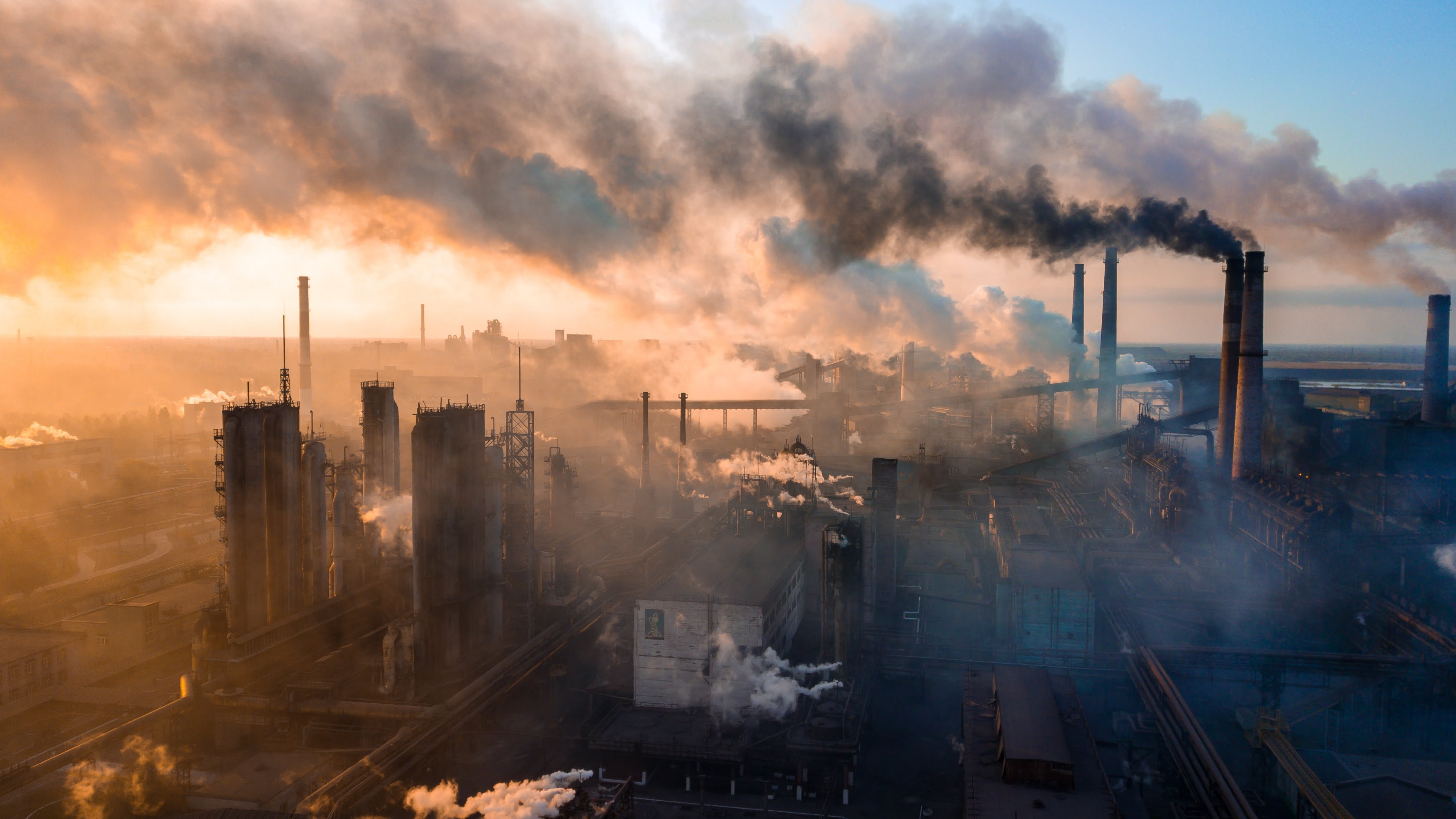 Xả khí thải ô nhiễm ra môi trường
[Speaker Notes: Quan sát hình ảnh và gọi tên các hành vi gây ô nhiễm môi trường.

Giáo án của Thảo Nguyên 0979818956]
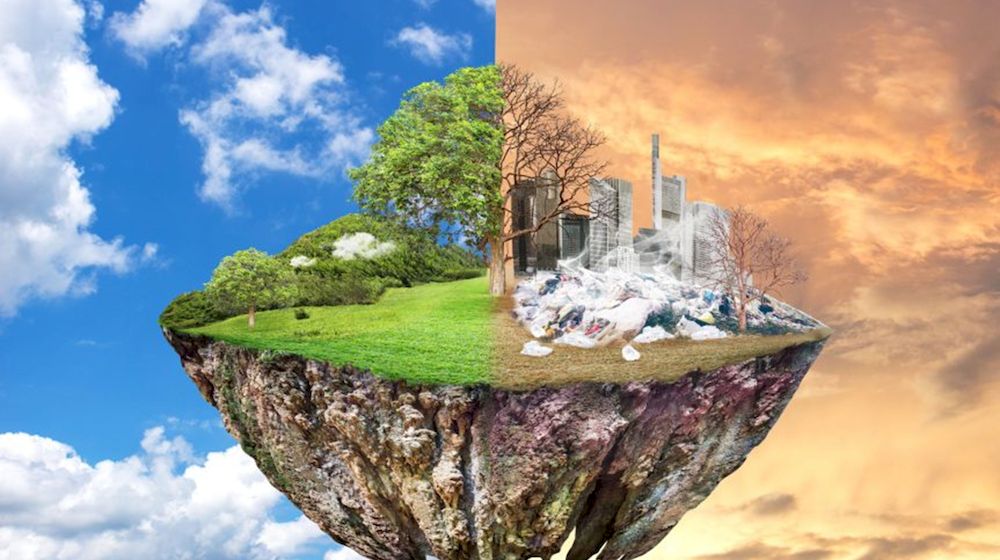 [Speaker Notes: Chiếu hình ảnh về ô nhiễm môi trường và dẫn vào bài

Giáo án của Thảo Nguyên 0979818956]
BOX THÔNG TIN
Từ xa xưa, người da đỏ bản địa sống theo từng bộ lạc hòa hợp với thiên nhiên. Khi người da trắng đến châu Mỹ, nến cơ khí công nghiệp đã can thiệp và hủy hoại mội trường sống của họ, nên người da đỏ đã ngầm có ý thức phản kháng. Năm 1854, Tổng thống Mỹ Phreng-klin Pi-ơ-xơ (Franklin Pierce) tỏ ý muốn mua lại vùng đất của người da đỏ ở vùng Đông Bắc nước Mỹ, nay thuộc bang Oa-xing-tơn (Washington). Thủ lĩnh da đỏ Xi-át-tô đã gửi thư trả lời. Lá thư này được xem là một trong những văn bản hay nhất viết về mối quan hệ giữa thiên nhiên, sinh thái và con người.
[Speaker Notes: Giáo án của Thảo Nguyên 0979818956

Cho hs đọc box thông tin đầu văn bản để hiểu được bối cảnh lịch sử, văn hóa, xã hội liên quan đến văn bản sẽ đọc,]
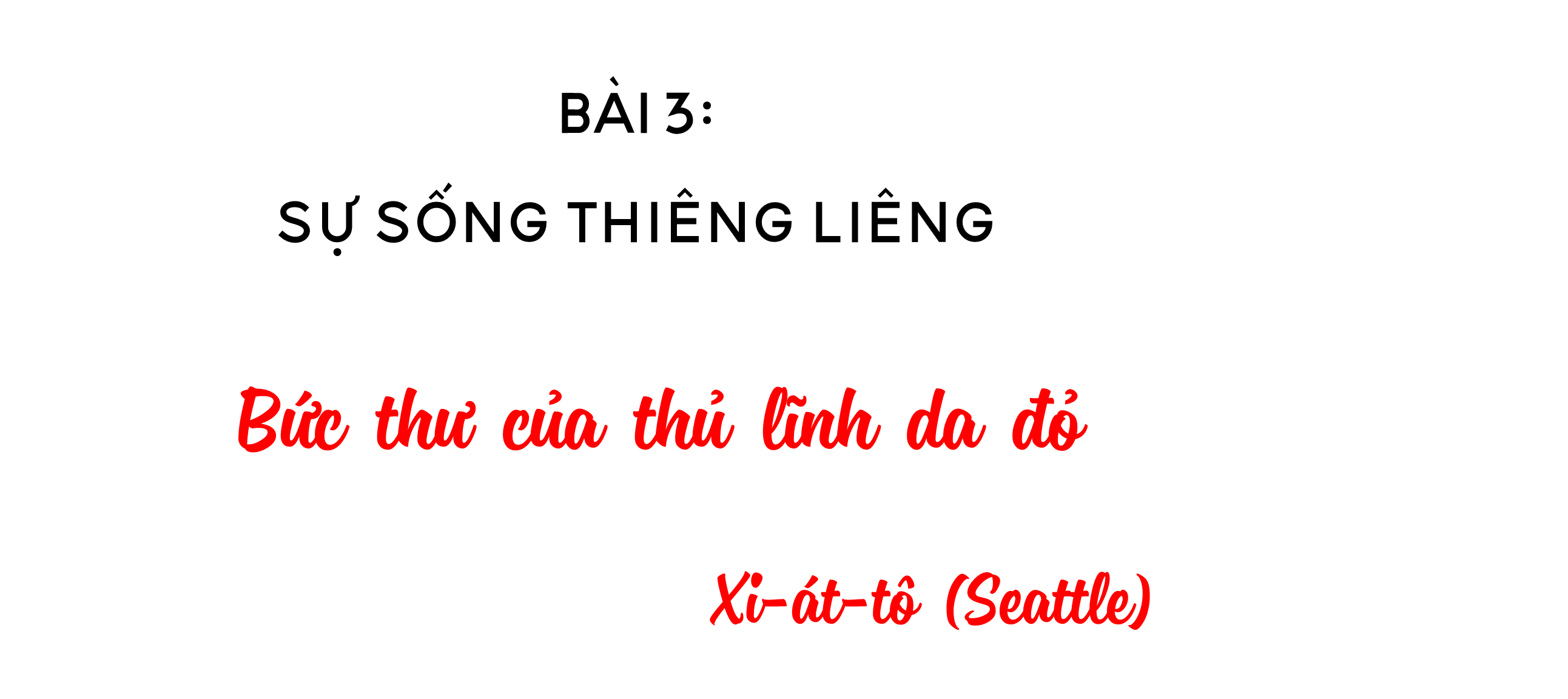 [Speaker Notes: Giáo án của Thảo Nguyên 0979818956]
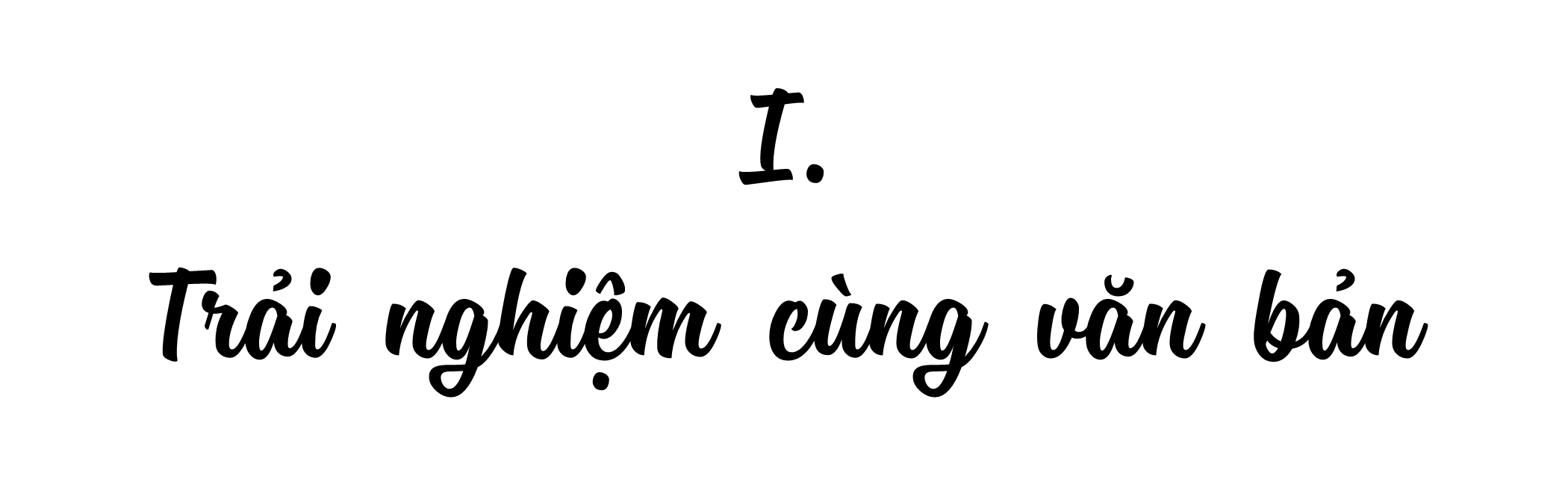 [Speaker Notes: Giáo án của Thảo Nguyên 0979818956]
1. Đọc văn bản
- Đọc: 
+ Rõ ràng
+ Tha thiết khi nói đến thiên nhiên, đất nước
+ Nhấn mạnh đoạn cuối.
[Speaker Notes: Giáo án của Thảo Nguyên 0979818956]
1. Đọc văn bản
- Chú ý các thẻ đọc, sử dụng chiến lược đọc, suy luận
Các hình ảnh so sánh, liên tưởng trong đoạn văn: mảnh đất này là bà mẹ của người da đỏ; chúng tôi là một phần của mẹ....; những mỏm đá......đều chung một gia đình” gợi ý nghĩa: con người và thiên nhiên có sự gắn bó máu thịt, không thể tách rời, giống như các thành viên trong gia đình. Thiên nhiên che chở, bao bọc cho con người và ngược lại, con người không được lãng quên thiên nhiên
Nhấn mạnh quan điểm, lập luận của tác giả về mối quan hệ giữa con người với tự nhiên.
[Speaker Notes: Giáo án của Thảo Nguyên 0979818956]
2. Một vài lưu ý
- Tác giả: Thủ lĩnh Xi-át-tơn
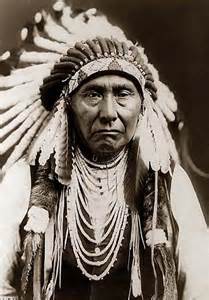 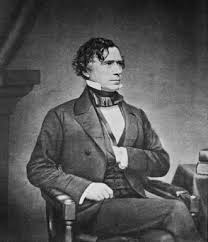 Chân dung một tù trưởng bộ tộc da đỏ Châu Mĩ thế kỉ 19
Franklin Pierce (1804-1869) 
Tổng thống thư 14 của nước Mỹ
[Speaker Notes: Tổng thống Mĩ Franklin Pierce là người tỏ ý muốn mua lại vùng đất của người da đỏ.

Giáo án của Thảo Nguyên 0979818956]
2. Một vài lưu ý
Người da đỏ: còn có tên gọi khác là thổ dân châu Mỹ, là các dân tộc bản địa đã sống ở châu Mỹ trước khi người châu Âu tìm ra châu lục này. Họ chủ yếu sống bằng hình thức săn bắt, hái lượm, gắn bó và hòa hợp với thiên nhiên.
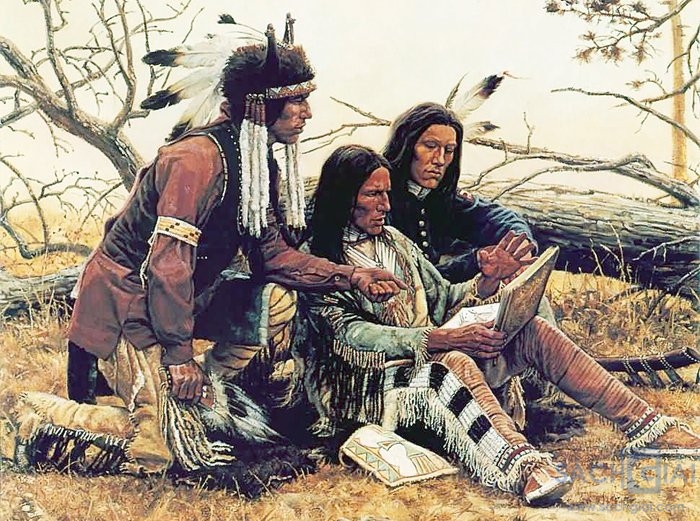 [Speaker Notes: Giáo án của Thảo Nguyên 0979818956]
2. Một vài lưu ý
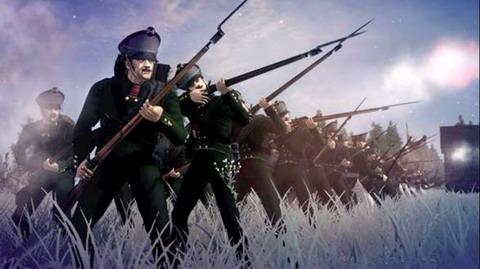 Người da trắng: Chỉ người châu Âu lúc mới sang xâm chiếm, khai khẩn đất đai ở châu Mỹ
[Speaker Notes: Giáo án của Thảo Nguyên 0979818956]
2. Một vài lưu ý
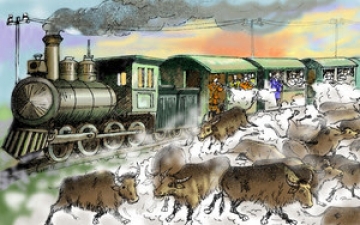 Môt con ngựa sắt nhả khói: Chỉ tàu hỏa. Nửa thế kỉ XIX, nhà cầm quyền Mĩ đã phóng tay cho các công ty đường sắt những khoảng đất rộng lớn ở hai bên đường (2423000 dặm vuông, rộng hơn lãnh thổ của Pháp và Đức cộng lại) và số tiền trợ cấp kếch sù. (khoảng 700 triệu đô la Mĩ).
[Speaker Notes: Giáo án của Thảo Nguyên 0979818956]
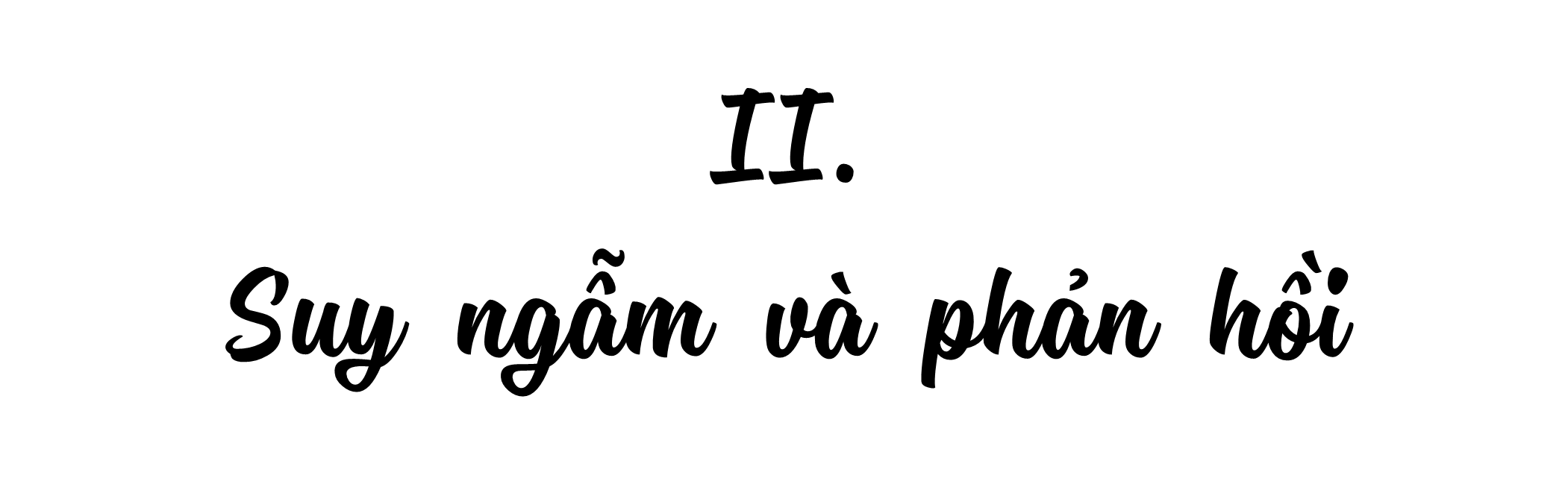 [Speaker Notes: Giáo án của Thảo Nguyên 0979818956]
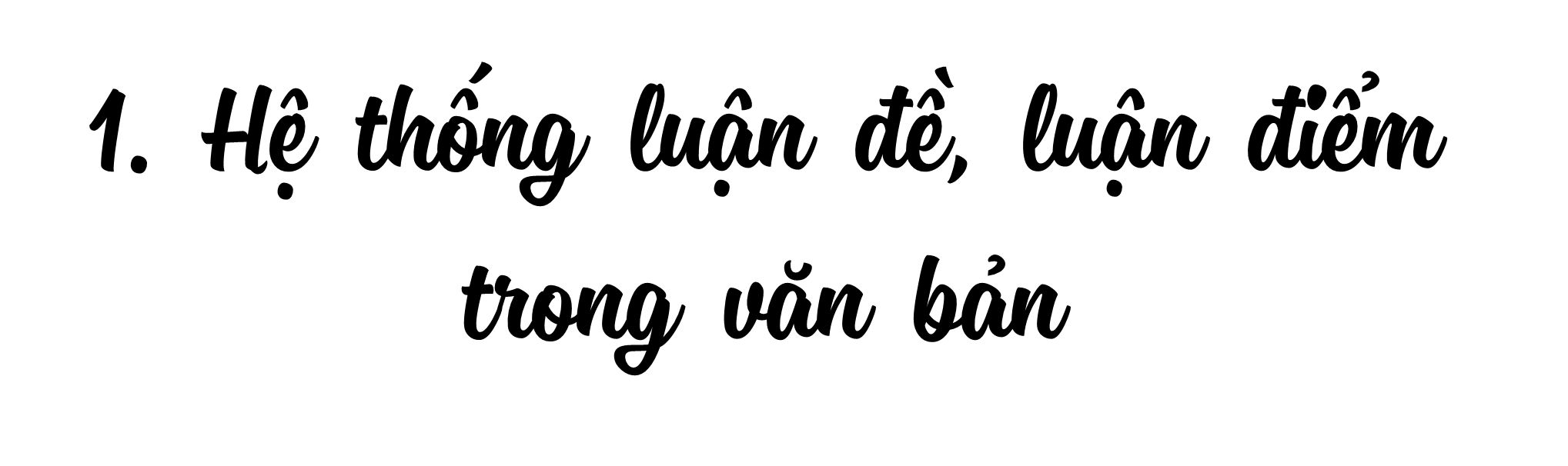 [Speaker Notes: Giáo án của Thảo Nguyên 0979818956]
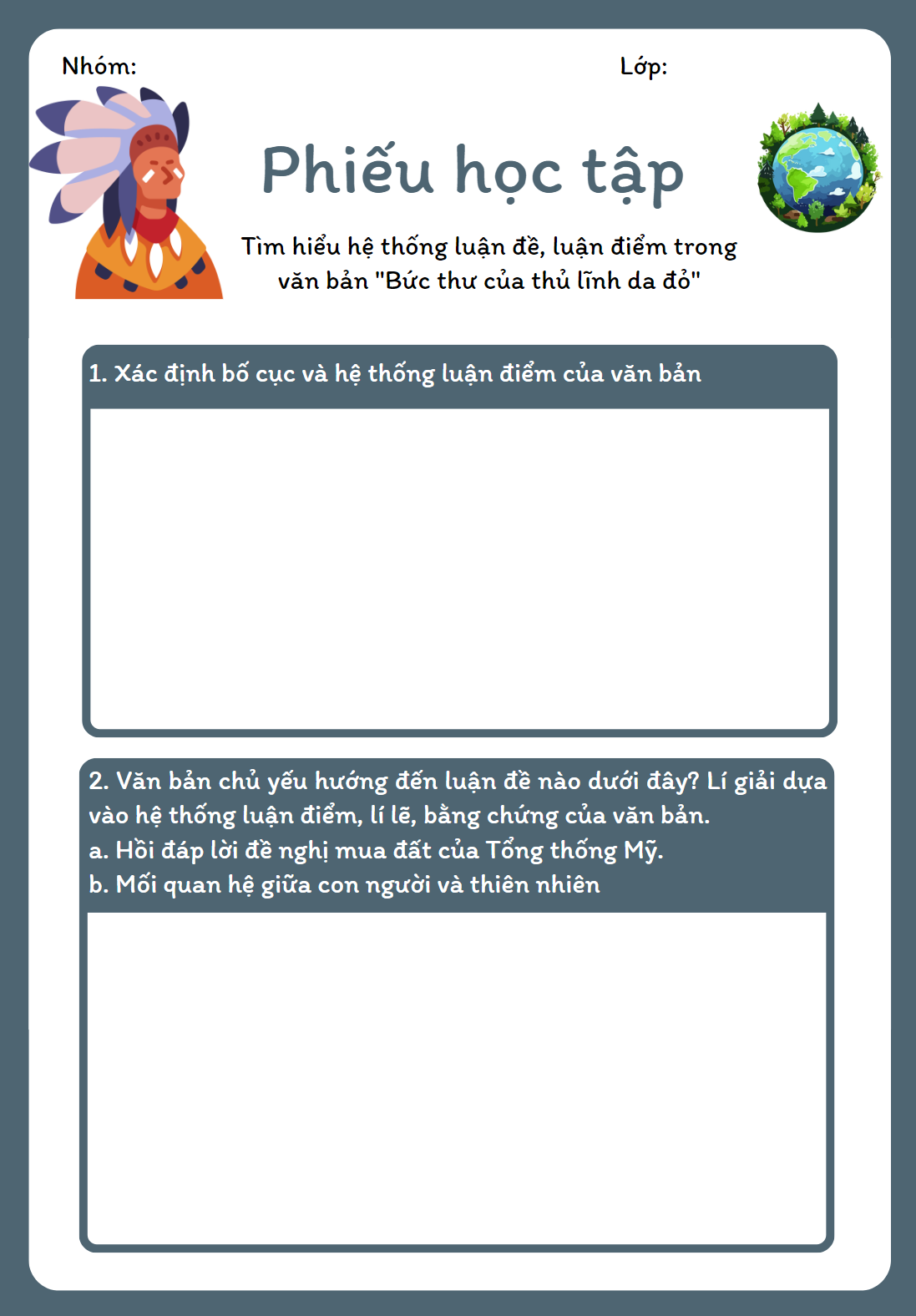 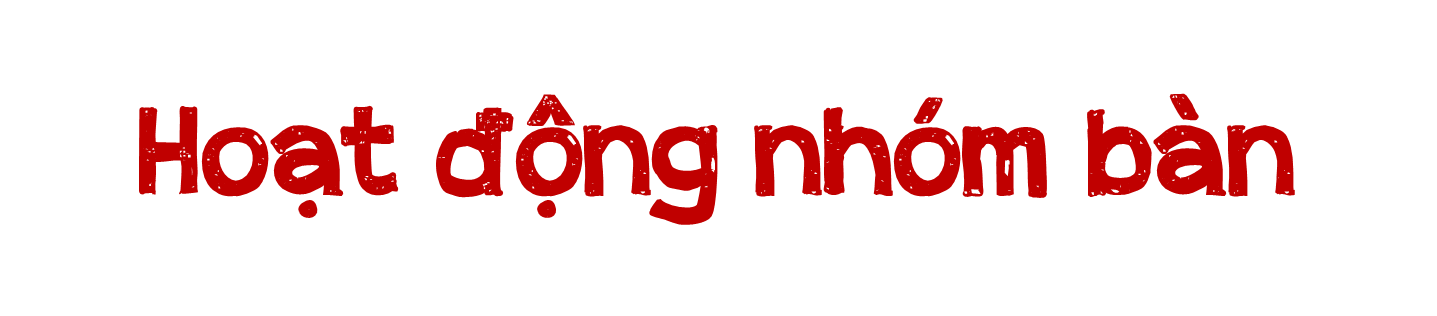 - Hoàn thiện phiếu học tập tìm hiểu hệ thống luận đề, luận điểm trong văn bản.
- Thời gian: 10 phút
Luận đề
Mối quan hệ giữa con người và thiên nhiên
Phần 2
Phần 1
Phần 3
(từ “Tôi biết…của phấn thông”
(từ “Đối với đồng báo….chúng tôi”
(còn lại)
Luận điểm 2
Cách sống chiếm hữu, không trân trọng thiên nhiên của người da trắng
Luận điểm 3:
Lời kêu gọi về cách sống trân trọng thiên nhiên và muôn loài.
Luận điểm 1
Sự thiêng liêng và hòa hợp của thiên nhiên đối với người da đỏ
Phê phán cách sống thiếu tôn trọng thiên nhiên, sở hữu và hủy hoại thiên nhiên của người da trắng
Nhấn mạnh vai trò của sự thiêng liêng của thiên nhiên đối với người da đỏ.
Kêu gọi cách ứng xử đúng đắn, văn minh với thiên nhiên
[Speaker Notes: 1. Xác định bố cục và hệ thống luận điểm của văn bản
2. Văn bản chủ yếu hướng đến luận đề nào dưới đây? Lí giải dựa vào hệ thống luận điểm, lí lẽ, bằng chứng của văn bản.
a. Hồi đáp lời đề nghị mua đất của Tổng thống Mỹ.
b. Mối quan hệ giữa con người và thiên nhiên]
Mối quan hệ giữa con người và thiên nhiên
Luận đề
Phần 2
Phần 1
Phần 3
(từ “Tôi biết…của phấn thông”
(từ “Đối với đồng báo….chúng tôi”
(còn lại)
Luận điểm 2
Cách sống chiếm hữu, không trân trọng thiên nhiên của người da trắng
Luận điểm 3:
Lời kêu gọi về cách sống trân trọng thiên nhiên và muôn loài.
Luận điểm 1
Sự thiêng liêng và hòa hợp của thiên nhiên đối với người da đỏ
ĐƯA RA PHẢN ĐỀ
ĐƯA RA CHÍNH ĐỀ
CÓ TÍNH CHẤT NHƯ MỘT KẾT LUẬN
[Speaker Notes: 1. Xác định bố cục và hệ thống luận điểm của văn bản
2. Văn bản chủ yếu hướng đến luận đề nào dưới đây? Lí giải dựa vào hệ thống luận điểm, lí lẽ, bằng chứng của văn bản.
a. Hồi đáp lời đề nghị mua đất của Tổng thống Mỹ.
b. Mối quan hệ giữa con người và thiên nhiên]
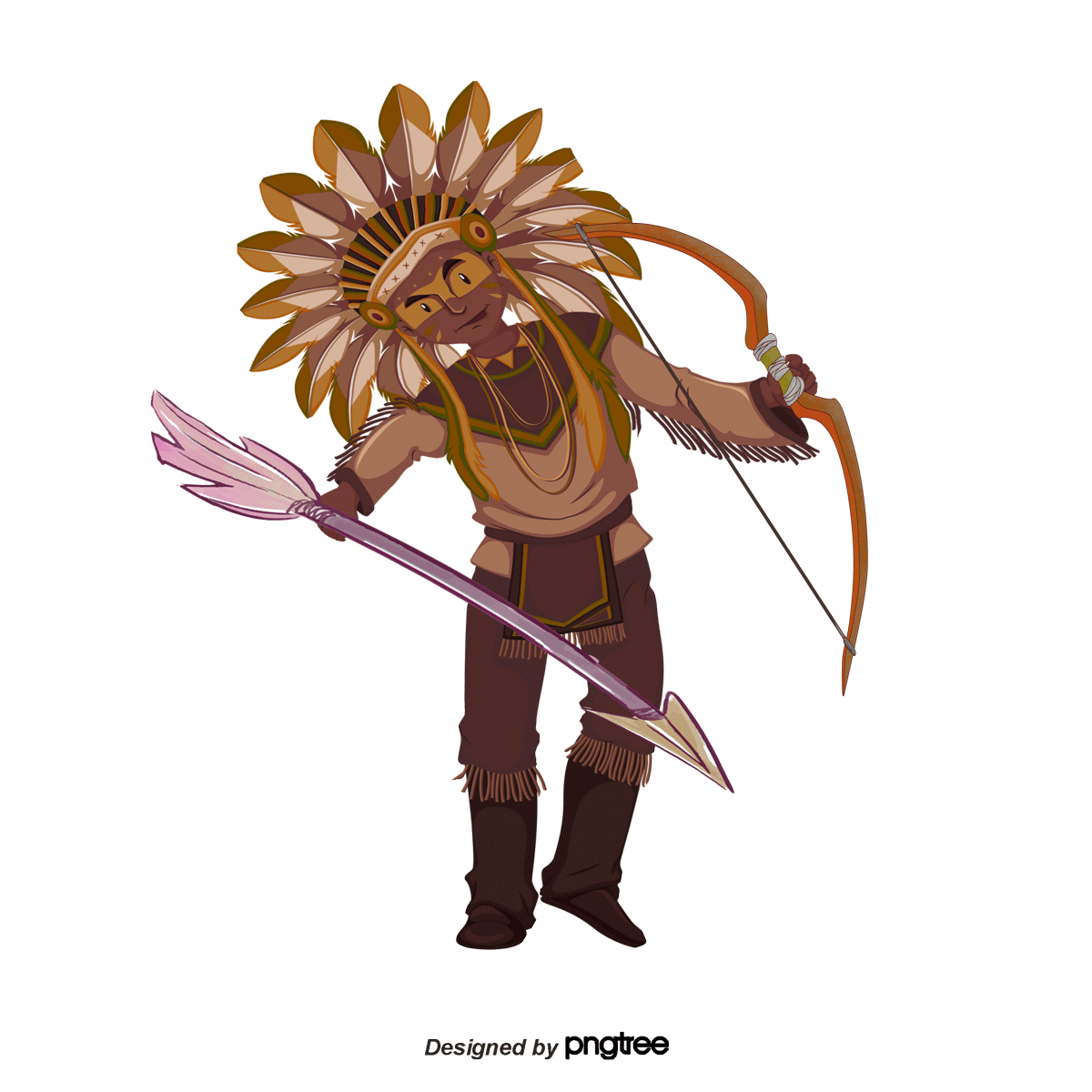 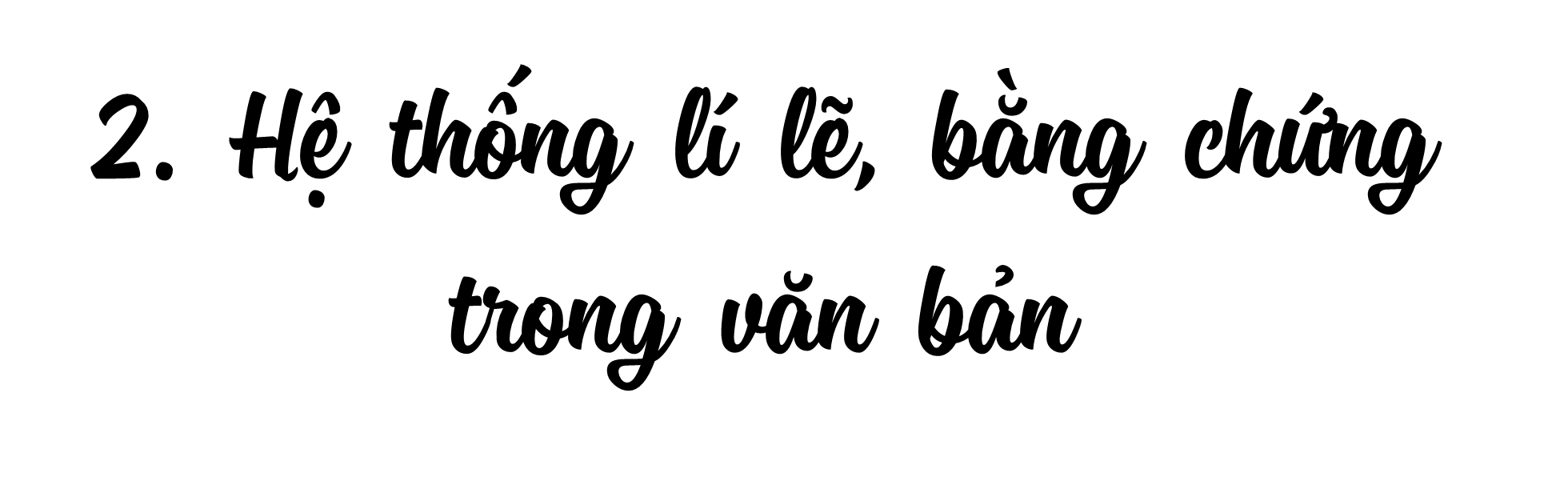 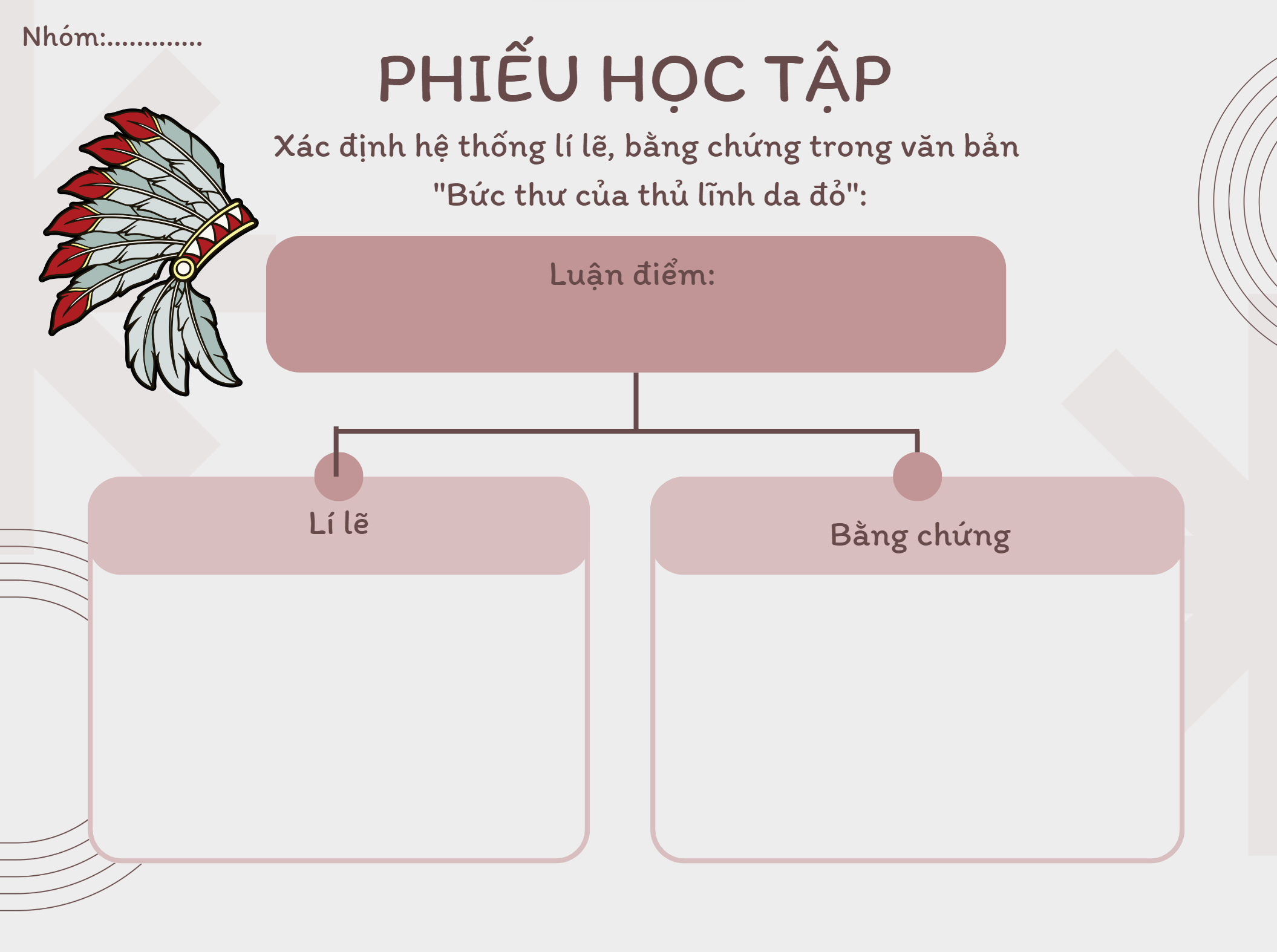 [Speaker Notes: Chia lớp thành 3 nhóm:Nhóm 1: xác định lí lẽ, bằng chứng trong luận điểm 1
Nhóm 2: xác định lí lẽ, bằng chứng trong luận điểm 2
Nhóm 3: xác định lí lẽ, bằng chứng trong luận điểm 3
Thời gian: 5 phút]
a. Luận điểm 1: Sự thiêng liêng và hòa hợp của thiên nhiên đối với người da đỏ
- Lí lẽ: Mỗi sự vật, hiện tượng thiên nhiên đều quý giá, thiêng liêng trong kí ức của người da đỏ và mang chứa kí ức của người da đỏ trong nhiều thế hệ.
- Bằng chứng: Mỗi tấc đất là thiêng liêng, mỗi lá thông óng ánh, mỗi hạt sương long lanh trong những cánh rừng rậm rạp, mỗi bãi đất hoang và tiếng thì thầm của côn trùng; dòng nước óng ánh…đâu chỉ là những giọt nước mà còn là máu của tổ tiên chúng tôi; những tia sáng chói chang phản chiếu từ mặt hồ trong vắt sẽ nói lên cái gì đó về kí ức của người da đỏ; tiếng thì thầm của dòng nước chính là tiếng nói của cha ông chúng tôi.
[Speaker Notes: 1. Xác định hệ thống lí lẽ, bằng chứng của văn bản]
b. Luận điểm 2: Cách sống chiếm hữu, không trân trọng thiên nhiên của người da trắng
- Lí lẽ: Người da trắng lấy đi từ lòng đất những gì họ cần, mảnh đất này là kẻ thù của họ, họ cư xử với mẹ đất và anh me bầu trời như những vật mua được, tước đoạt được
- Bằng chứng: Ở thành phố của người da trắng, chẳng có nơi nào là yên tĩnh cả, chỉ có tiếng ồn ào lăng mạ; thiếu vắng đi âm thanh của tự nhiên như tiếng lá cây lay động vào mùa xuân hay tiếng vỗ cánh của côn trùng,…
[Speaker Notes: 1. Xác định hệ thống lí lẽ, bằng chứng của văn bản]
c. Luận điểm 3: Lời kêu gọi về cách sống trân trọng thiên nhiên và muôn loài.
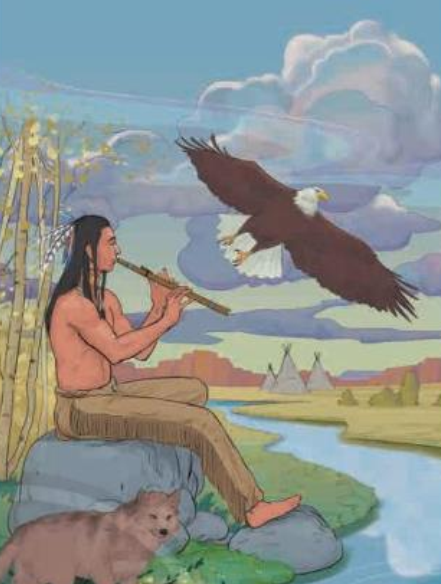 - Lí lẽ 1: Cần quý trọng không khí.
- Lí lẽ 2: Cần coi muông thú sống trên mảnh đất này như người anh em
- Lí lẽ 3: Cần kính trọng đất đai
[Speaker Notes: 1. Xác định hệ thống lí lẽ, bằng chứng của văn bản]
c. Luận điểm 3: Lời kêu gọi về cách sống trân trọng thiên nhiên và muôn loài.
- Lí lẽ 1: Cần quý trọng không khí.
- Bằng chứng: Không khí này là của chung, muông thú, cây cối và con người cùng nhau hít thở, người da trắng cũng cùng chia sẻ, hít thở bầu không khí đó; ngọn gió mang lại hơi thở đầu tiên của cha ông chúng tôi và cũng nhận lại hơi thở cuối cùng của họ.
[Speaker Notes: 1. Xác định hệ thống lí lẽ, bằng chứng của văn bản]
c. Luận điểm 3: Lời kêu gọi về cách sống trân trọng thiên nhiên và muôn loài.
- Lí lẽ 2: Cần coi muông thú sống trên mảnh đất này như người anh em
- Bằng chứng: dẫn ra sự việc cả ngàn con trâu rừng bị chết dần chết mòn…vì bị người da trắng bắn để cho thấy hành vi của người da trắng với muông thú, nhằm mục đích cảnh báo nếu muông thú không còn, thì con người sẽ chết dần chết mòn vì nỗi buồn cô đơn về tinh thần, điều gì sẽ xảy đến với con thú thì cũng chính xảy ra đối với con người.
[Speaker Notes: 1. Xác định hệ thống lí lẽ, bằng chứng của văn bản]
c. Luận điểm 3: Lời kêu gọi về cách sống trân trọng thiên nhiên và muôn loài.
- Lí lẽ 3: Cần kính trọng đất đai
- Bằng chứng: mảnh đất dưới chân…là những nắm tro tàn của cha ông chúng tôi, đất đai giàu có được là do nhiều mạng sống của chủng tộc chúng tôi bồi đắp nên; điều gì xảy ra với đất đai tức là xảy ra đối với những đứa con của đất.
[Speaker Notes: 1. Xác định hệ thống lí lẽ, bằng chứng của văn bản]
Bài tập nhanh: Em hãy xác định câu văn thể hiện bằng chứng khách quan và ý kiến, đánh giá chủ quan của người viết trong đoạn trích sau:
Tôi là kẻ hoang dã tôi không hiểu bất cứ một cách sống nào khác. Tôi đã chứng kiến cả ngàn con trâu rừng bị chết dần, chết mòn trên những cánh đồng trơ trọi vì bị người da trắng bắn mỗi khi có đoàn tàu chạy qua. Tôi là kẻ hoang dã, tôi không hiểu nổi tại sao một con ngựa sắt nhả khói lại quan trọng hơn nhiều con trâu rừng mà chúng tôi chỉ giết để duy trì cuộc sống. Con người là gì, nếu cuộc sống thiếu những con thú?
bằng chứng khách quan
ý kiến đánh giá chủ quan
Thảo luận nhóm đôi
- “Đất là mẹ”: đất đai là cội nguồn sinh dưỡng của con người.
Em hiểu như thế nào về ý kiến: “Đất là Mẹ. Điều gì xảy ra với đất đai tức là xảy ra đối với những đứa con của Đất”?. Tìm một số ví dụ từ thực tế để chứng minh cho cách hiểu của em.
- “Điều gì xảy ra với đất đai tức là xảy ra đối với những đứa con của Đất”: giữa con người và đất (thiên nhiên) có mối quan hệ gắn bó khăng khít không thể tách rời, có sự tương quan về số phận, vận mệnh.
- Thông điệp: con người cần hiểu được vai trò, ý nghĩa của đất đai nói riêng và thiên nhiên nói chung, từ đó, biết trân trọng, bảo vệ đất đai và thiên nhiên nói chung
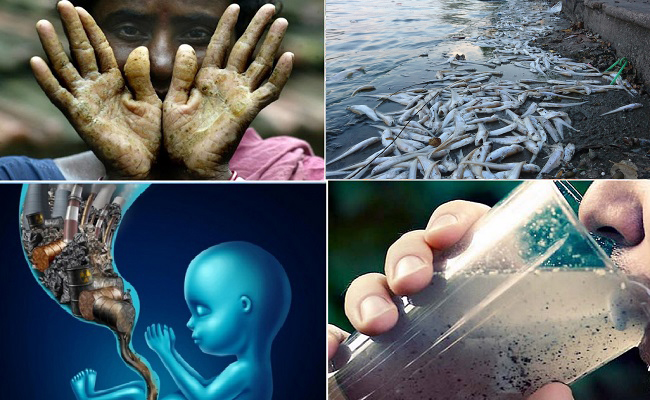 [Speaker Notes: Ô nhiễm môi trường nước ảnh hưởng đến đời sống: Ô nhiễm nguồn nước làm tỉ lệ mặc các bệnh cấp tính, ung thư, viêm da, tiêu chảy,.. ngày càng tăng cao. Nguồn nước Ô nhiễm bởi các chất hữu cơ ảnh hưởng đặc biệt đến sức khỏe con người. Các vi khuẩn có hại từ chất thải sinh hoạt của con nước có thể gây ra các bệnh tả lị, kiết lị, bại liệt, thương hàn,..]
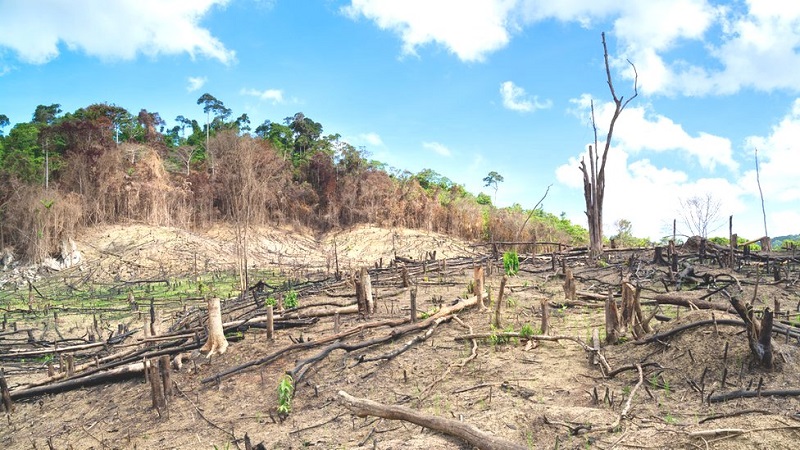 [Speaker Notes: Ô nhiễm môi trường đất ảnh hưởng đến đời sống con người.
Đất bị thoái hóa: Hầu hết phần đất trên bề mặt bị thay đổi, các loại nấm gây hại dễ bị xói mòn khi có mưa lớn, dư thừa lượng muối và các chất dinh dưỡng. Vì vậy, đất đai bị chua, mặn, chai cứng và không còn khả năng khai thác.
Ảnh hưởng tới nguồn nước ngầm: Môi trường đất bị ô nhiễm tác động tới nguồn nước ngầm, gây ô nhiễm. Điều đó gây nguy hại cho con người, vì hầu hết lượng nước phục vụ nhu cầu ăn uống và sinh hoạt đều là nước ngầm.
Tác động tới sản xuất  nông nghiệp: Ảnh hưởng của ô nhiễm môi trường đất tới nông nghiệp khiến mùa màng kém bội thu, thiếu chất dinh dưỡng và ảnh hưởng tới chất lượng nông sản.
Ảnh hưởng tới sức khỏe con người: Hậu quả của ô nhiễm môi trường đất tiếp theo là ảnh hưởng tới sức khỏe con người. Các nghiên cứu đã chỉ ra rằng, mối liên quan giữa sự phát triển của trẻ em và môi trường đất. Bên cạnh đó, khi môi trường đất bị ô nhiễm còn là tác nhân gây các bệnh ngoài da, ung thư, rối loạn hô hấp, dị tật bẩm sinh… khi có tiếp xúc trực tiếp với nguồn đất bị ô nhiễm hoặc sử dụng nguồn nước nhiễm độc.
Tác động tới hệ sinh thái: Môi trường đất bị ô nhiễm làm thay đổi hệ thực vật, giảm năng suất của các loại cây trồng và làm mất cân bằng sinh thái, từ đó ảnh hưởng tới sự sống của các loài sinh vật.]
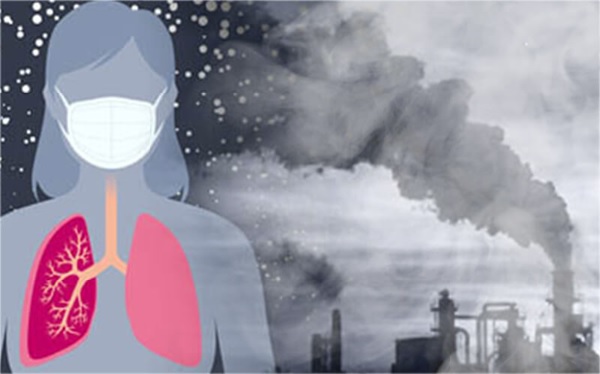 [Speaker Notes: Ô nhiễm môi trường không khí ảnh hưởng tới đời sống con người.
- Gây các bệnh về đường hô hấp, đặc biệt là viêm phổi
- Tăng nguy cơ ung thư
- Ảnh hưởng đến não bộ, suy giảm trí nhớ, giảm nhận thức
- Gây các bệnh dị ứng ngoài da.
………….]
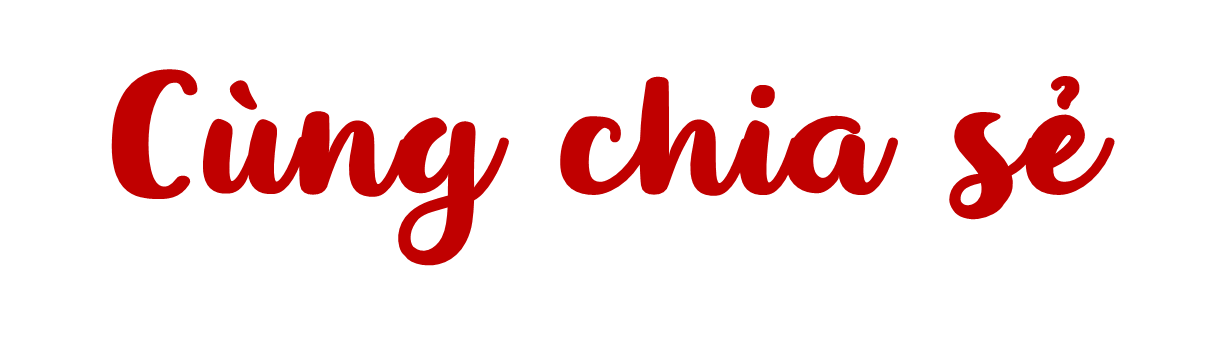 Đoạn văn nào trong bức thư để lại cho em ấn tượng mạnh nhất? Chia sẻ ấn tượng của em với các bạn trong lớp.
[Speaker Notes: Từ câu trả lời của HS, GV tổng kết lại vẻ đẹp của văn bản trong phần Tổng kết]
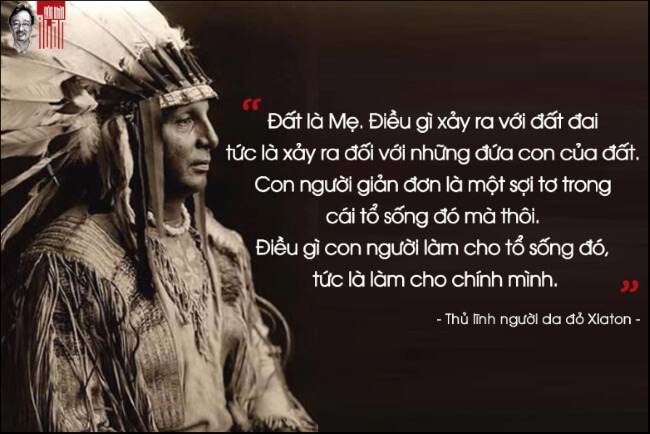 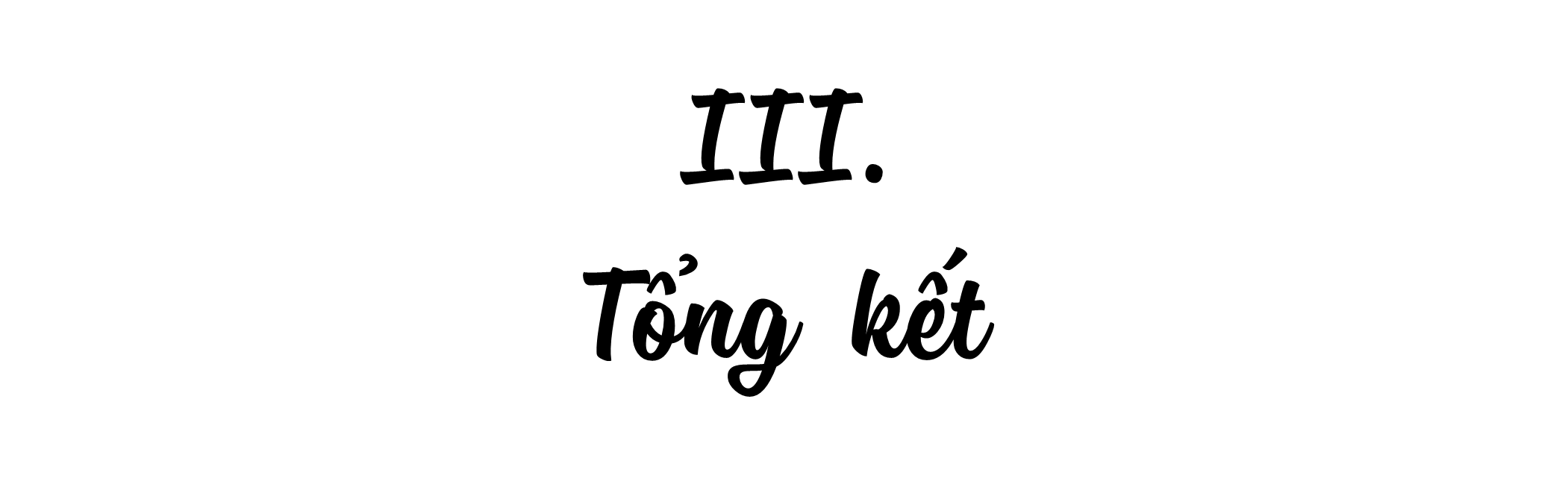 1. Nghệ thuật
2. Nội dung
- Hệ thống luận điểm, lí lẽ, bằng chứng chặt chẽ
- Câu văn giàu hình ảnh
- Phép điệp vừa tạo nhạc tính vừa mang âm hưởng hùng biện
Thông điệp ý nghĩa về mối quan hệ giữa con người và tự nhiên.
Theo em, con người cần ứng xử như thế nào với tài nguyên thiên nhiên và sự sống của muôn loài? Trình bày ý kiến của em về vấn đề này bằng một đoạn văn khoảng một trăm năm mươi chữ
[Speaker Notes: Luyện tập]
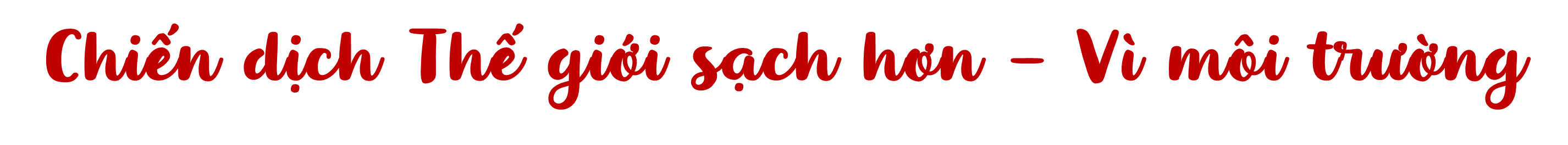 Hãy ghi lại tình trạng môi trường sống ở địa phương em (các khu vực ao, hồ, sông biển, đường phố, xóm làng…)
Hãy ghi lại những hành động em đã/sẽ làm để góp phần bảo vệ môi trường sống và trường học.
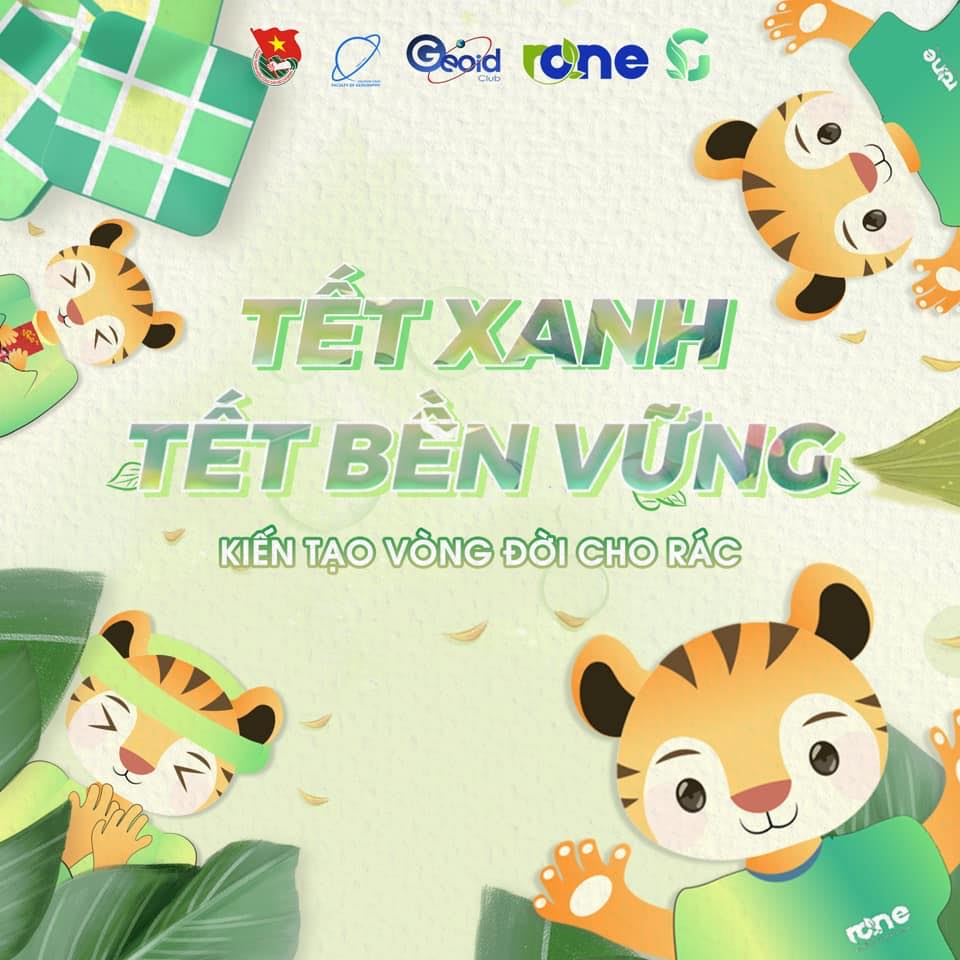 [Speaker Notes: Giáo án của Thảo Nguyên 0979818956

GV cho hs xem và giới thiệu 1 số  chiến dịch bảo vệ môi trường]
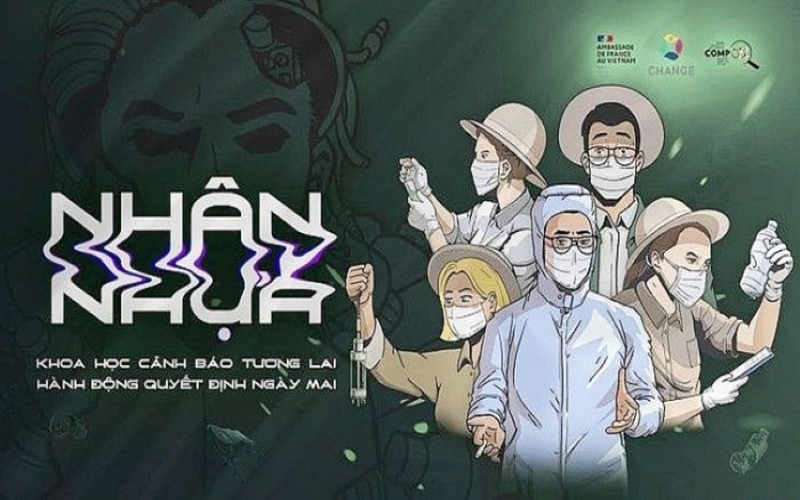 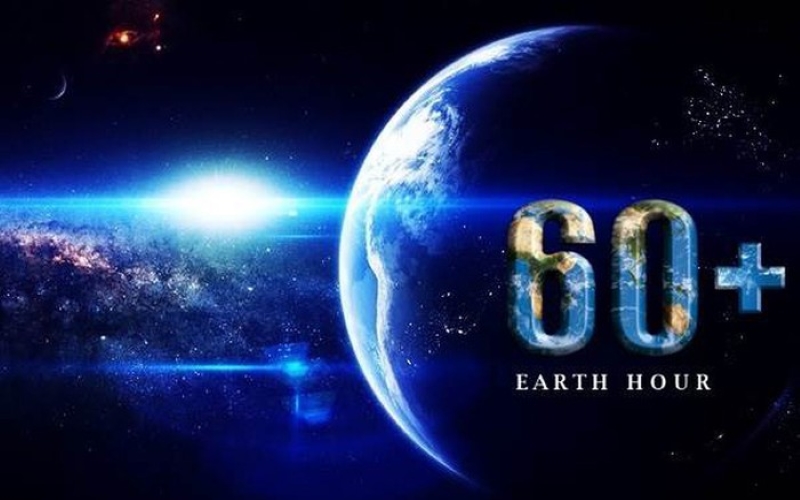 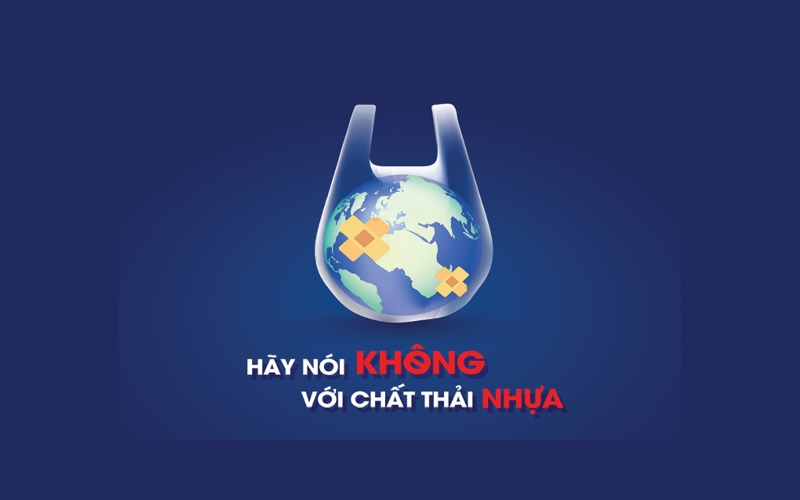 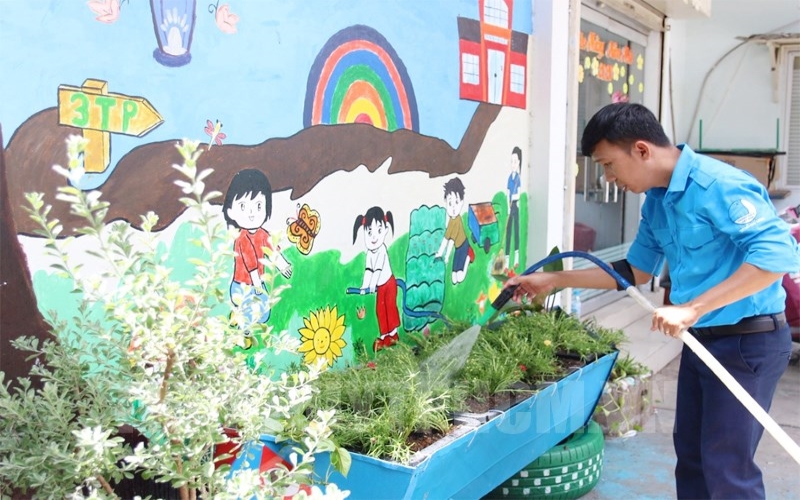 [Speaker Notes: Chiến dịch khu phố xanh]